КАК  РОЖДАЕТСЯ КНИГА
Выполнила .Медведева Н.А.
Нужны ли людям книги?Для чего?
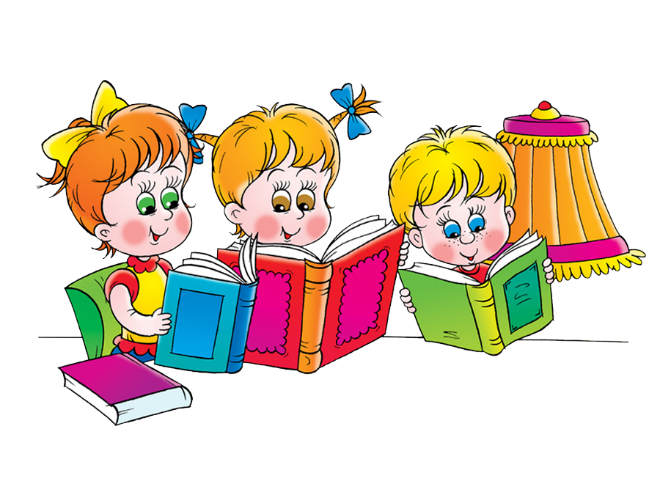 Сегодня нас ждет увлекательное путешествие!1. Мы побеседуем о том, где рождается книга;2. побываем на деревоперерабатывающем заводе;3. в типографии;4. познакомимся с книжными «РОДИТЕЛЯМИ».
Все книги рождаются в лесу……. В течение нескольких лет деревья растут, набирают силу……
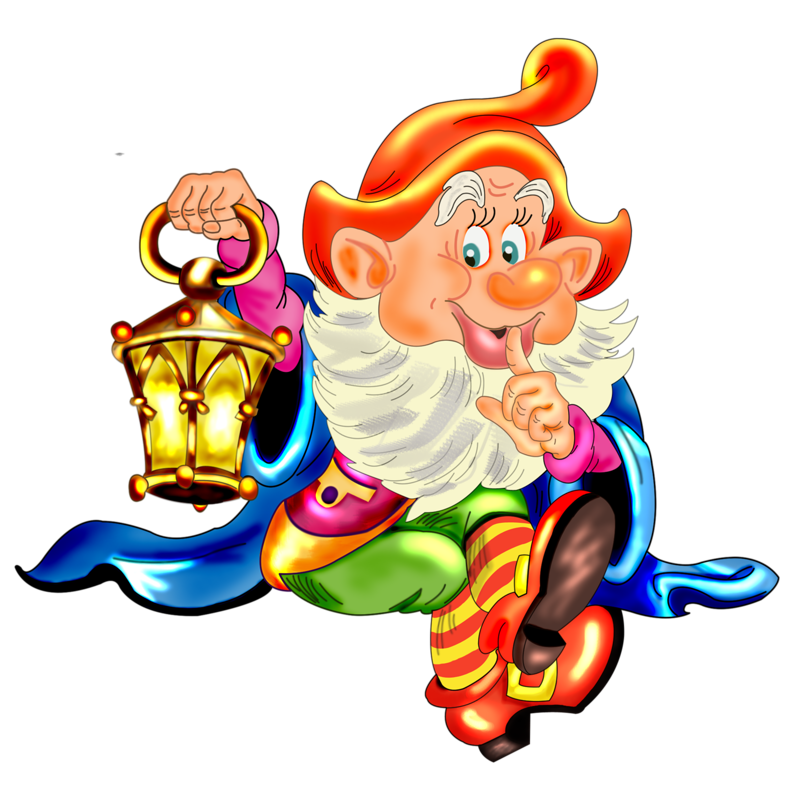 Затем лесорубы, с помощью специальных приспособлений срубают эти деревья
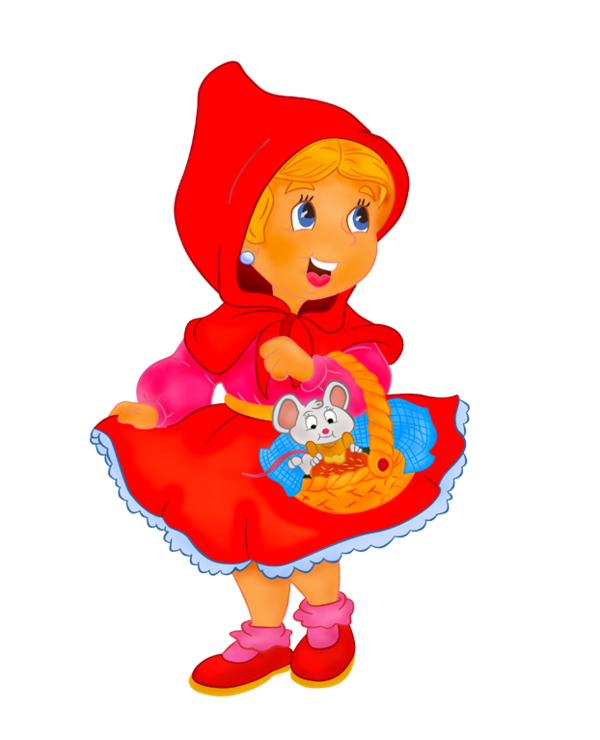 На специализированных машинах отвозят на деревоперерабатывающий комбинат
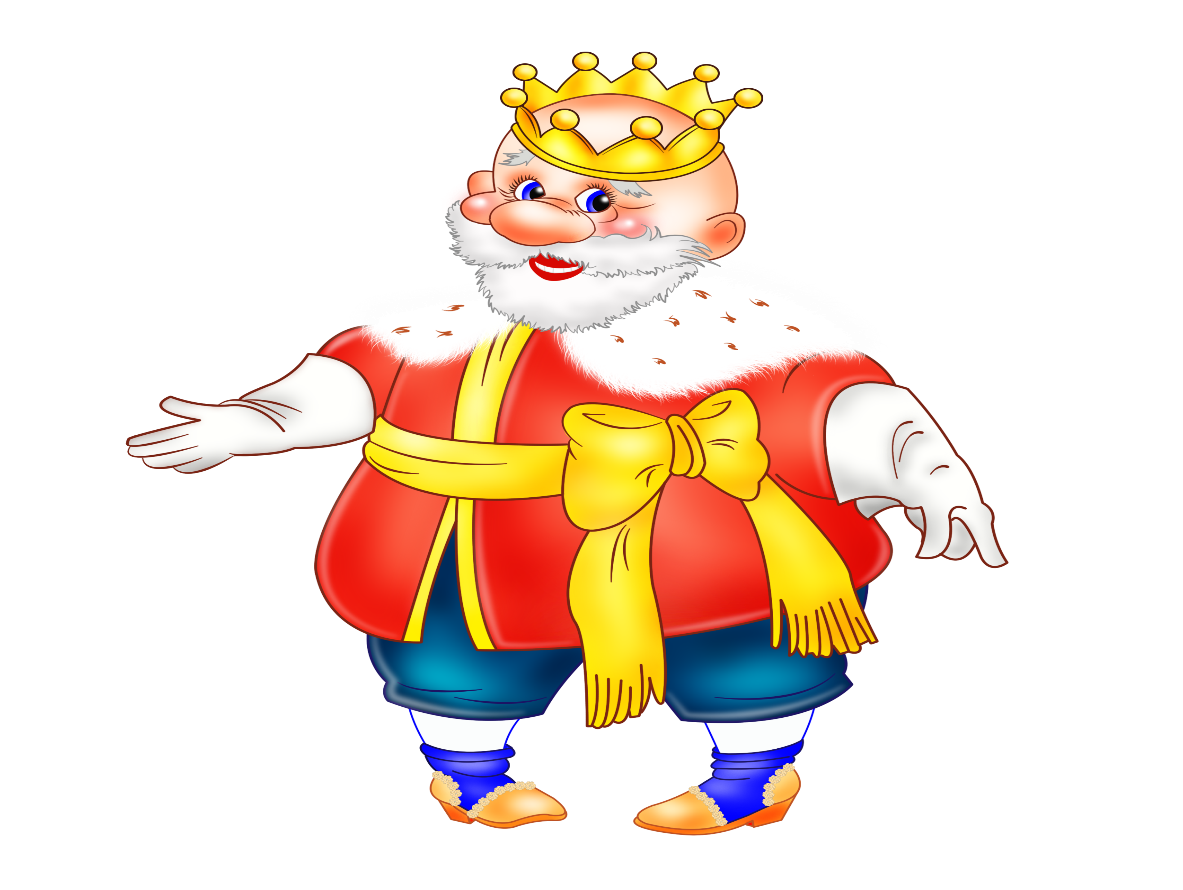 Так же бревна могут сплавлять по реке. За этим следят сплавщики.
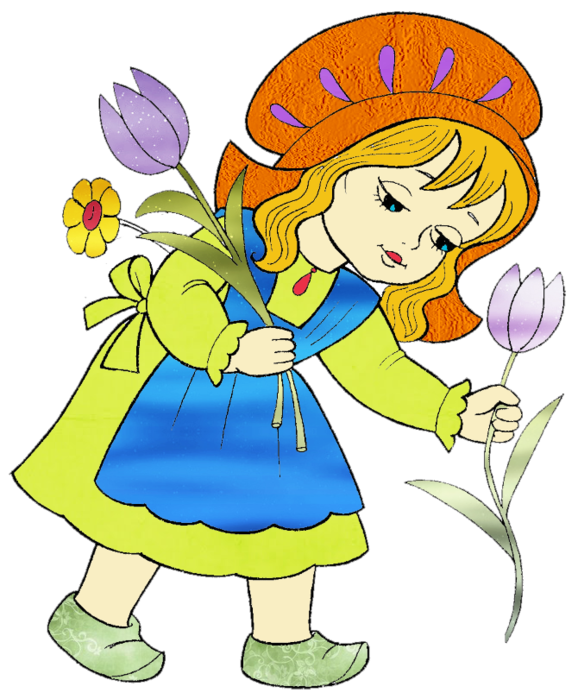 1. На деревоперерабатывающем комбинате деревья распиливают и измельчают в опилки. 2. Из опилок варят бумажное тесто.3. Бумажное тесто раскатывают в большие пласты.4. Станки режут эти пласты и сматывают в рулоны.ТАК ПОЛУЧАЮТ БУМАГУ!
А кто же помогает бумаге стать книгой? Книге появиться на свет помогают писатели и художники-иллюстраторы. Иногда их называют книжными «родителями».
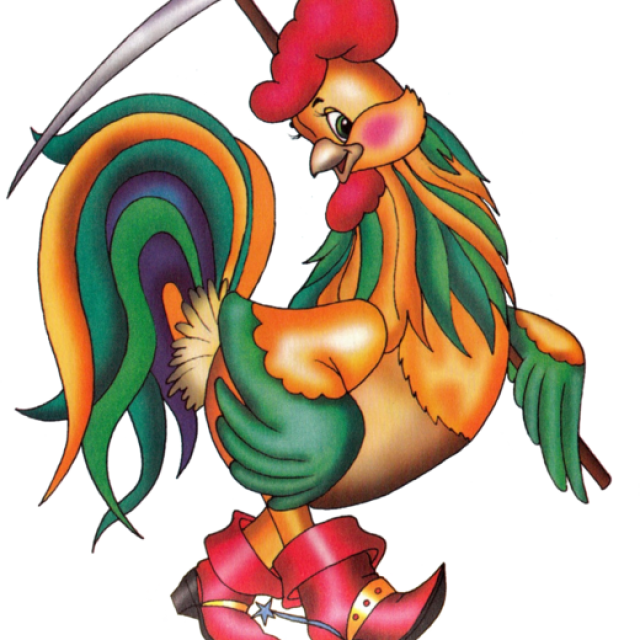 ПИСАТЕЛИ – люди, которые наполняют книгу содержанием. Различными рассказами, сказками, стихотворениями….
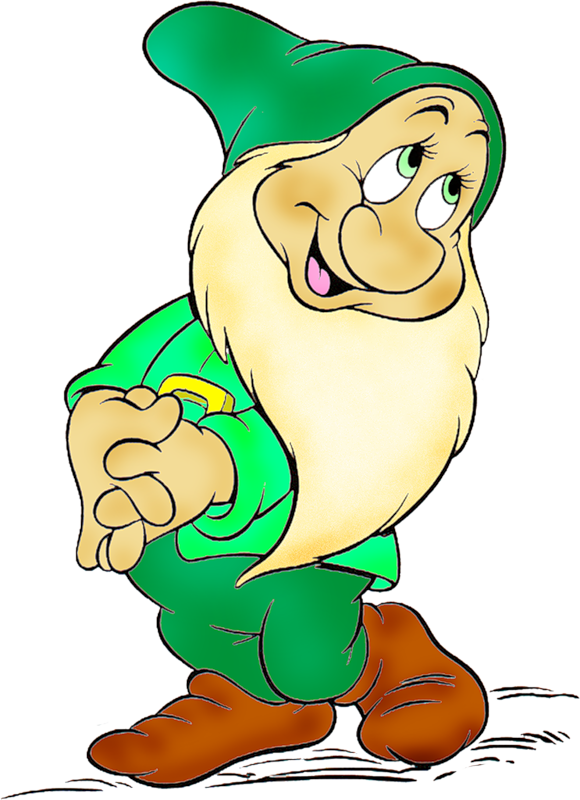 Художники-иллюстраторы – люди, которые помогают книге стать красивой. Они рисуют сюжетные иллюстрации к текстам, написанными писателями.
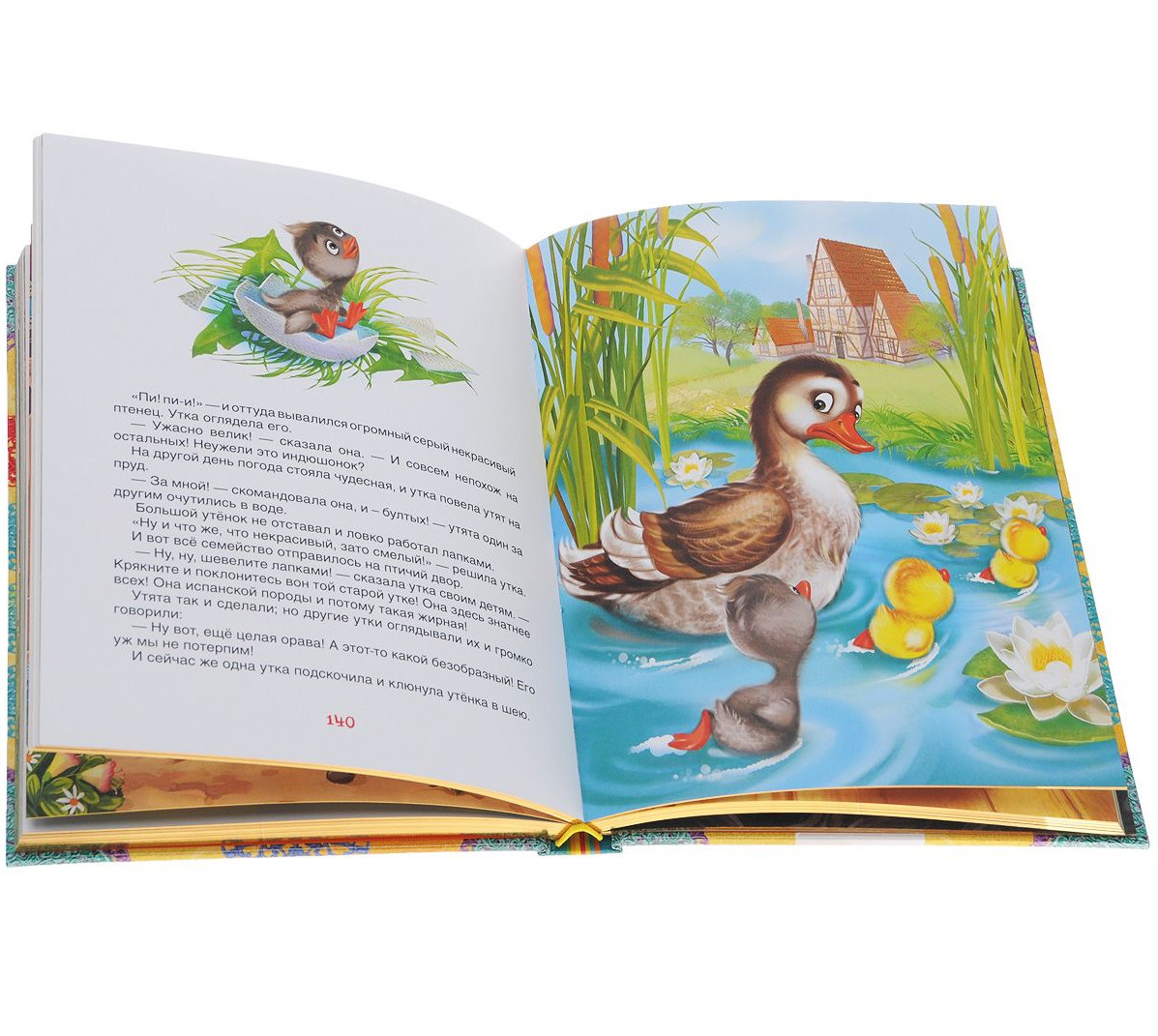 ТИПОГРАФИЯ или книжная фабрика помогает сделать сразу несколько одинаковых экземпляров книг.
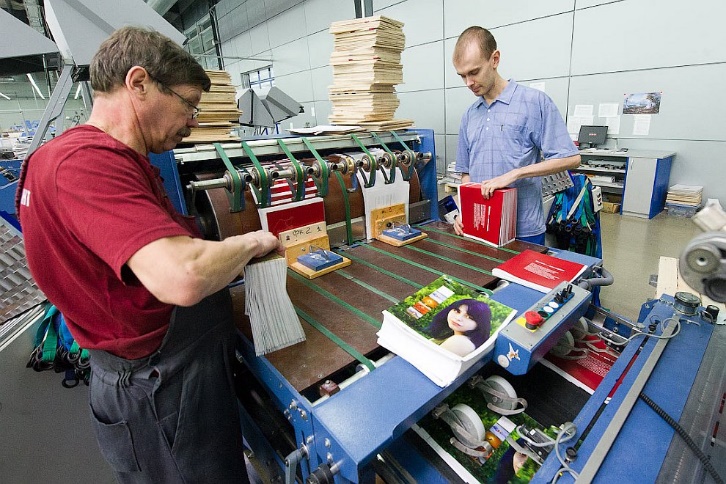 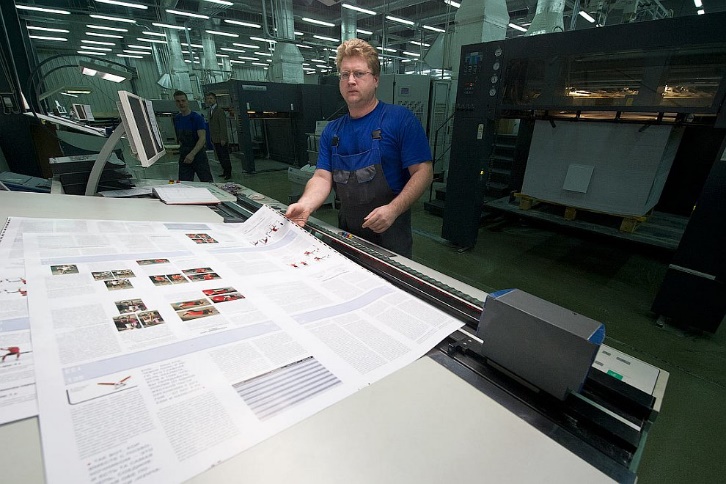 БЕРЕГИТЕ КНИГИ!!!